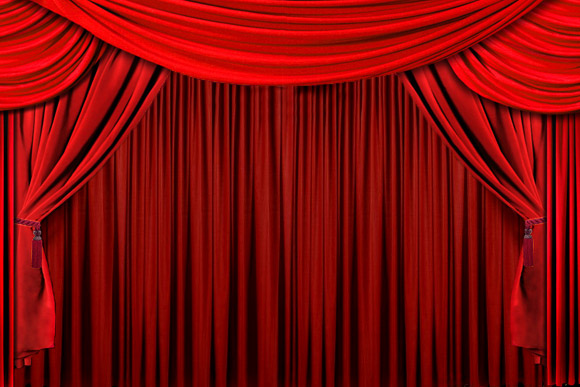 Культура поведения в театре
Соблюдение театрального этикета очень важно.
Ведь, посещение театра – это маленький праздник души. Чтобы не испортить его ни себе, ни другим зрителям, следует знать некоторые правила. В основе  их лежит уважение к публике, пришедшей посмотреть спектакль, и внимание к актёрам.
Театр начинается с вешалки …
Главное правило – приходить на спектакль вовремя. Нужно успеть спокойно раздеться самому и помочь раздеться другу, поправить причёску перед зеркалом. 
Желательно приходить в  нарядной одежде. 
                                      гардероб                                                
                                                                      фойе
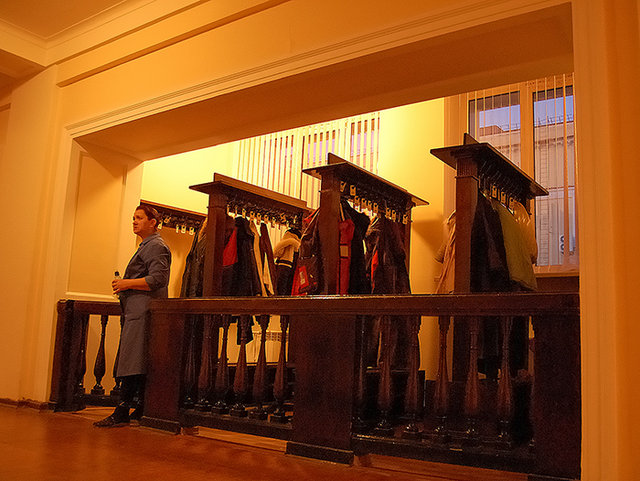 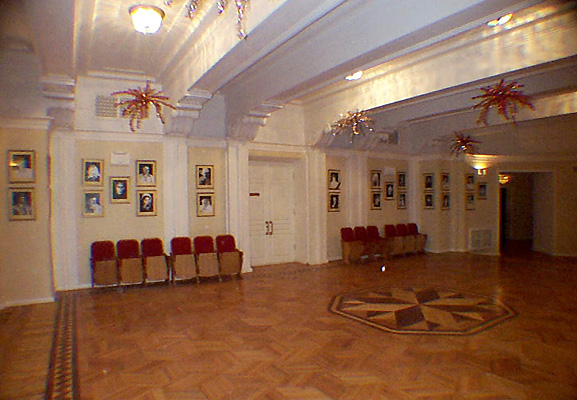 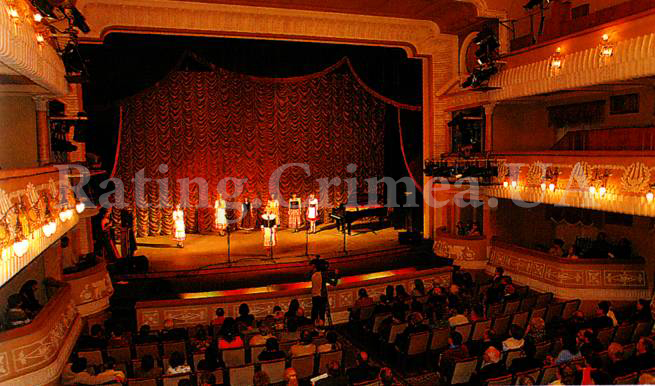 Со звонком следует войти в зал и занять своё место.
Первым должны сесть те, кто сидит в середине ряда, а остальные должны подождать.
 Нельзя в театре занимать чужие места.
Проходя между рядами, всегда идите спиной к сцене.
      Первыми  между рядами проходит
      мужчина, а за ним его спутница.
      Дойдя до своего места, мужчина 
      останавливается  и ждёт, когда 
       сядет дама, потом садится сам.
       

                                         партер
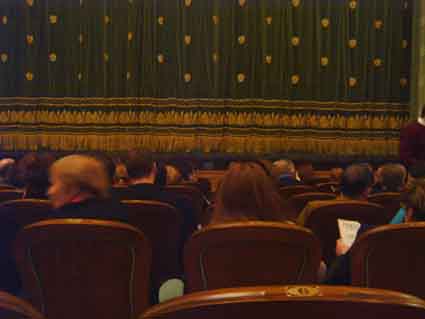 Самое главное правило – это соблюдение тишины.
Нельзя :
шуршать пакетами, шоколадными и конфетными обёртками
Есть мороженое , пить прохладительные напитки, жевать  жевательную резинку.
Мобильные телефоны нужно отключать до начала спектакля.
Если вы простужены, у вас сильный кашель, то лучше пропустить спектакль.
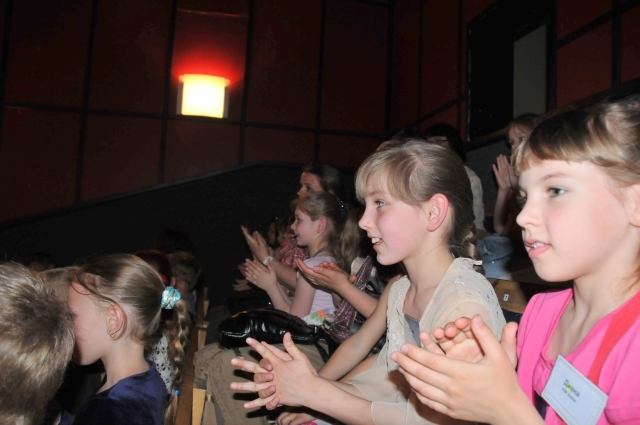 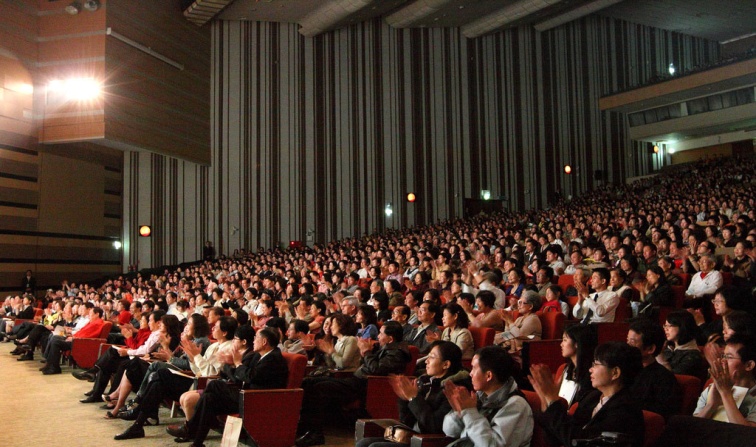 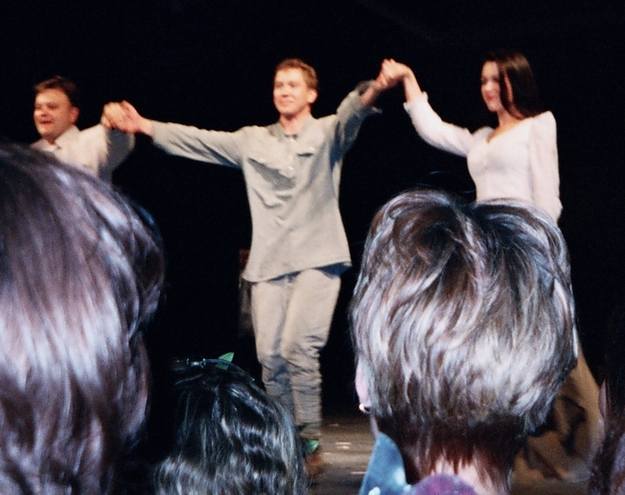 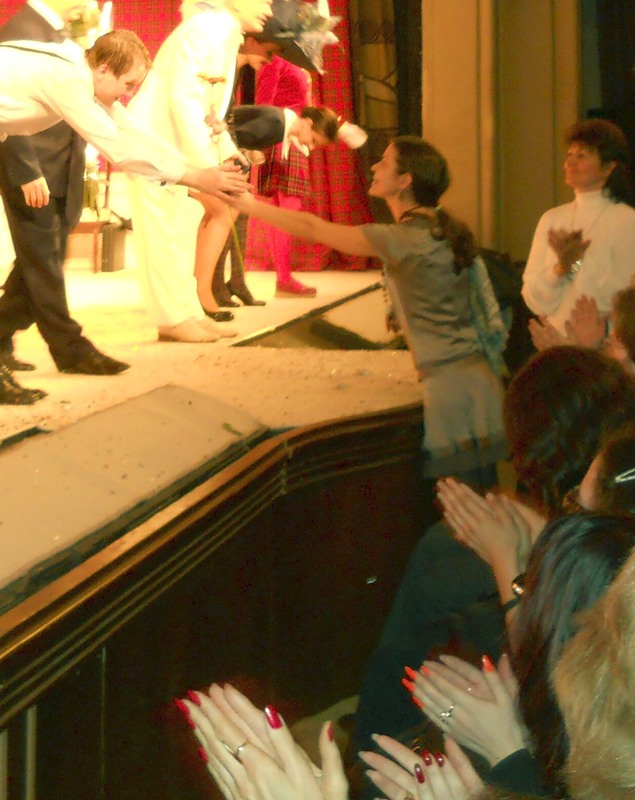 Если спектакль вам понравился, поблагодарите артистов аплодисментами . Если не понравился  можно уйти после 1-го действия .
Зрители покидают спектакль после того как 
      занавес опуститься последний раз.
Запомните! Вручать артистам цветы надо, не поднимаясь на сцену.
 Не торопитесь в гардероб, не дождавшись  ухода артистов со сцены.
       Неприятно наблюдать как артисты кланяются спинам зрителей, уходящих из зала.
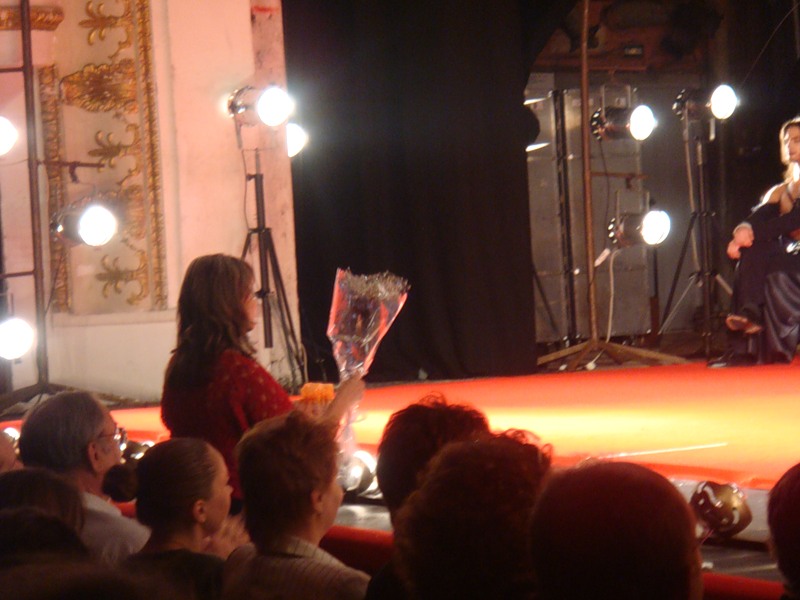 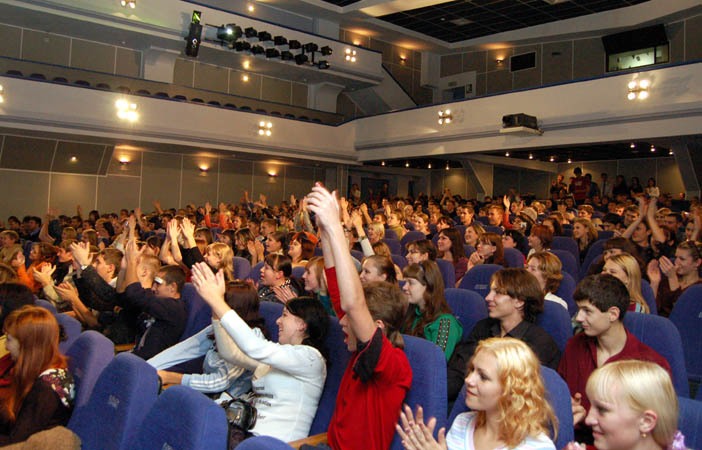 Мы  надеемся, что вы будете хорошими зрителями.Спасибо за внимание!
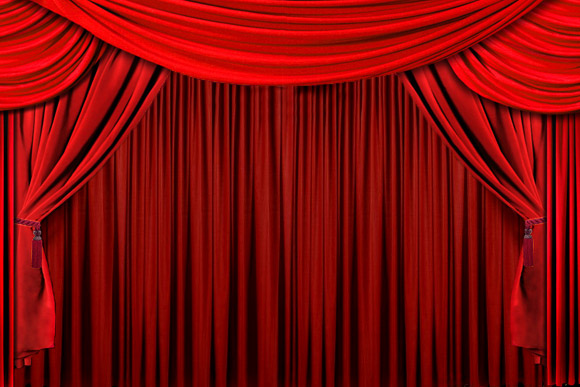